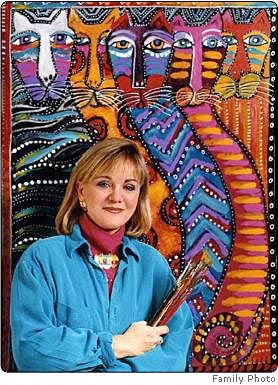 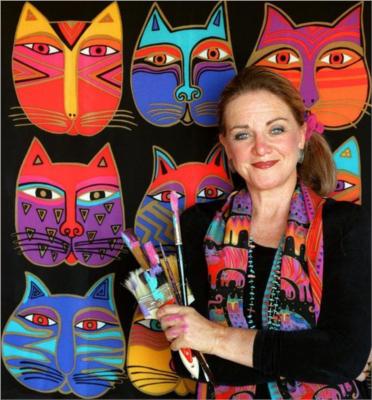 LAUREL BURCH
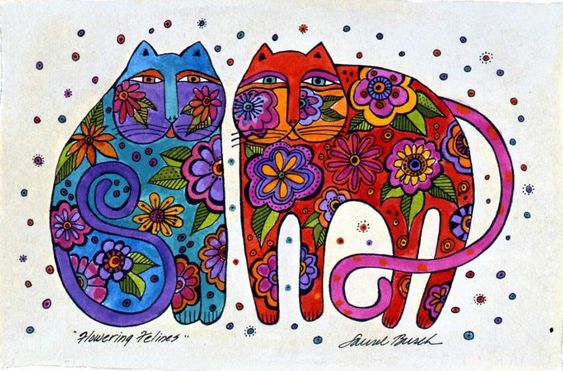 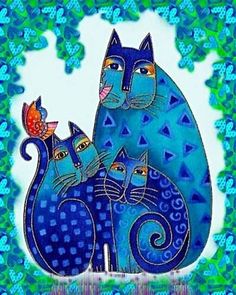 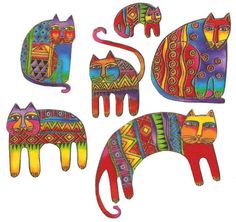 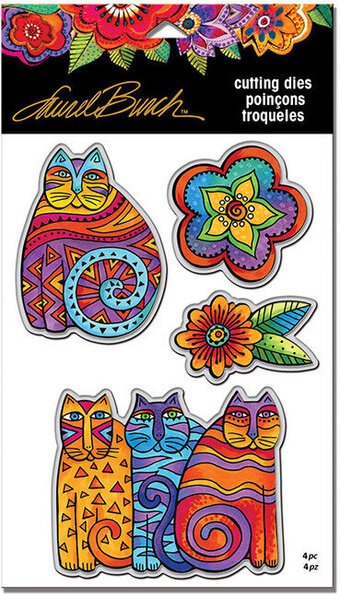 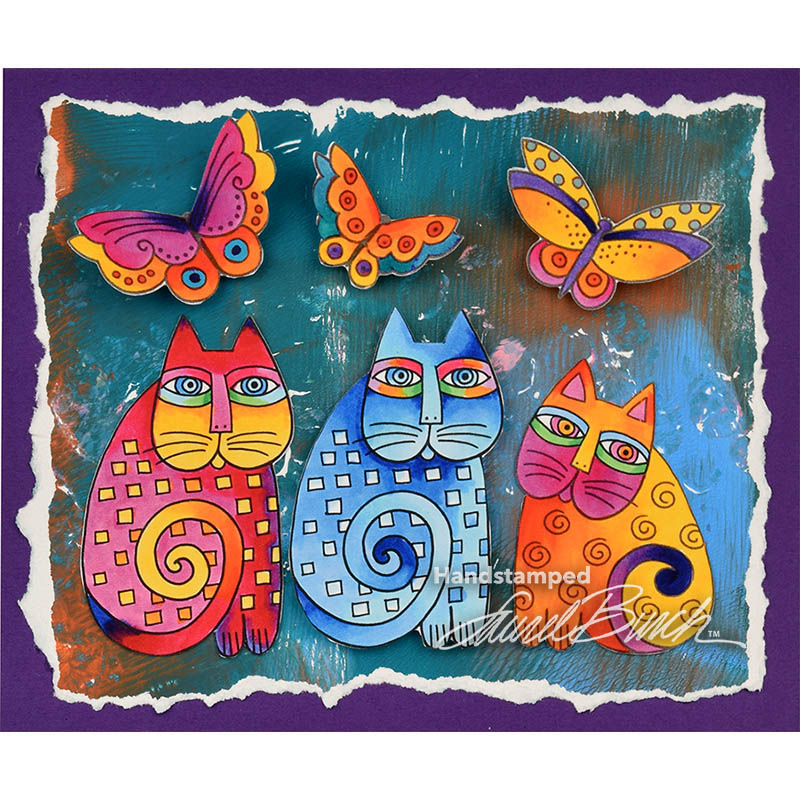 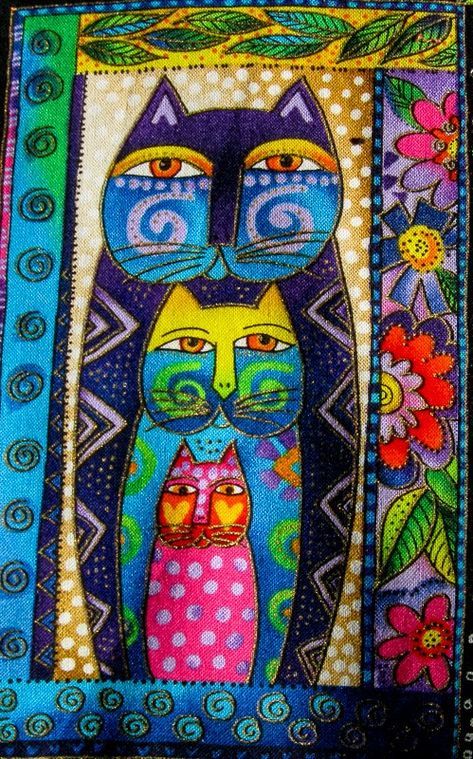 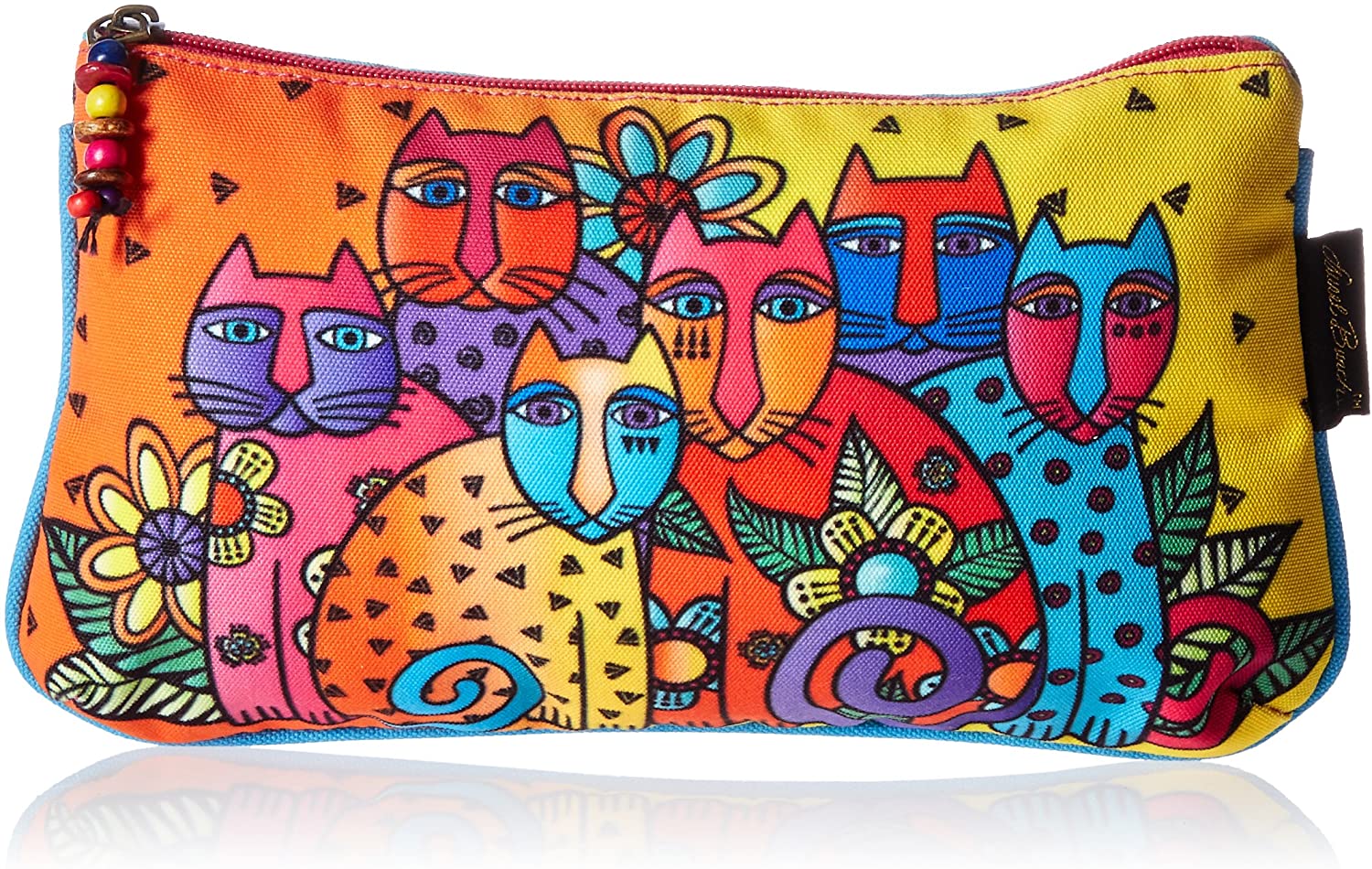 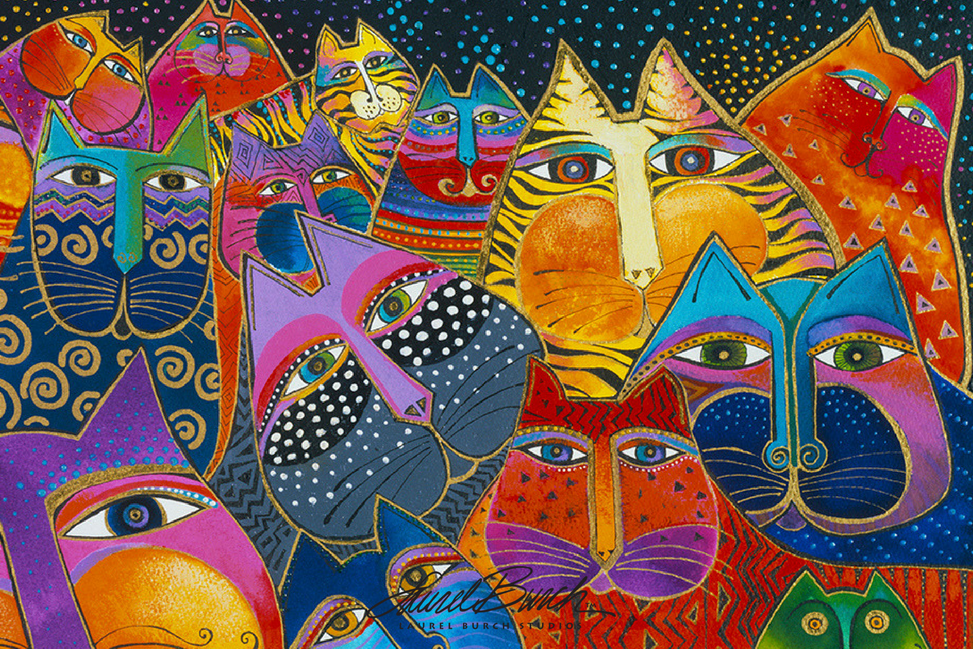 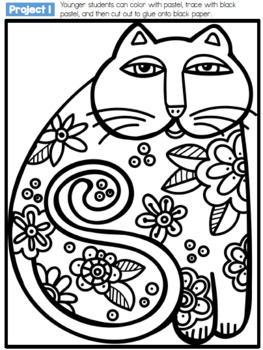 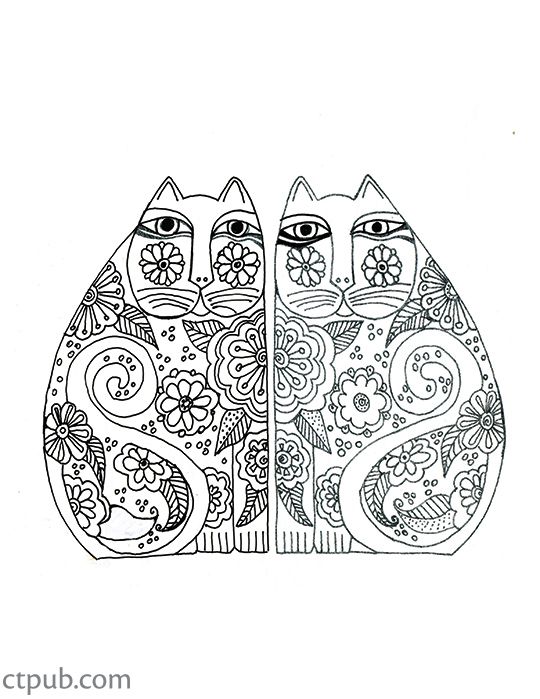 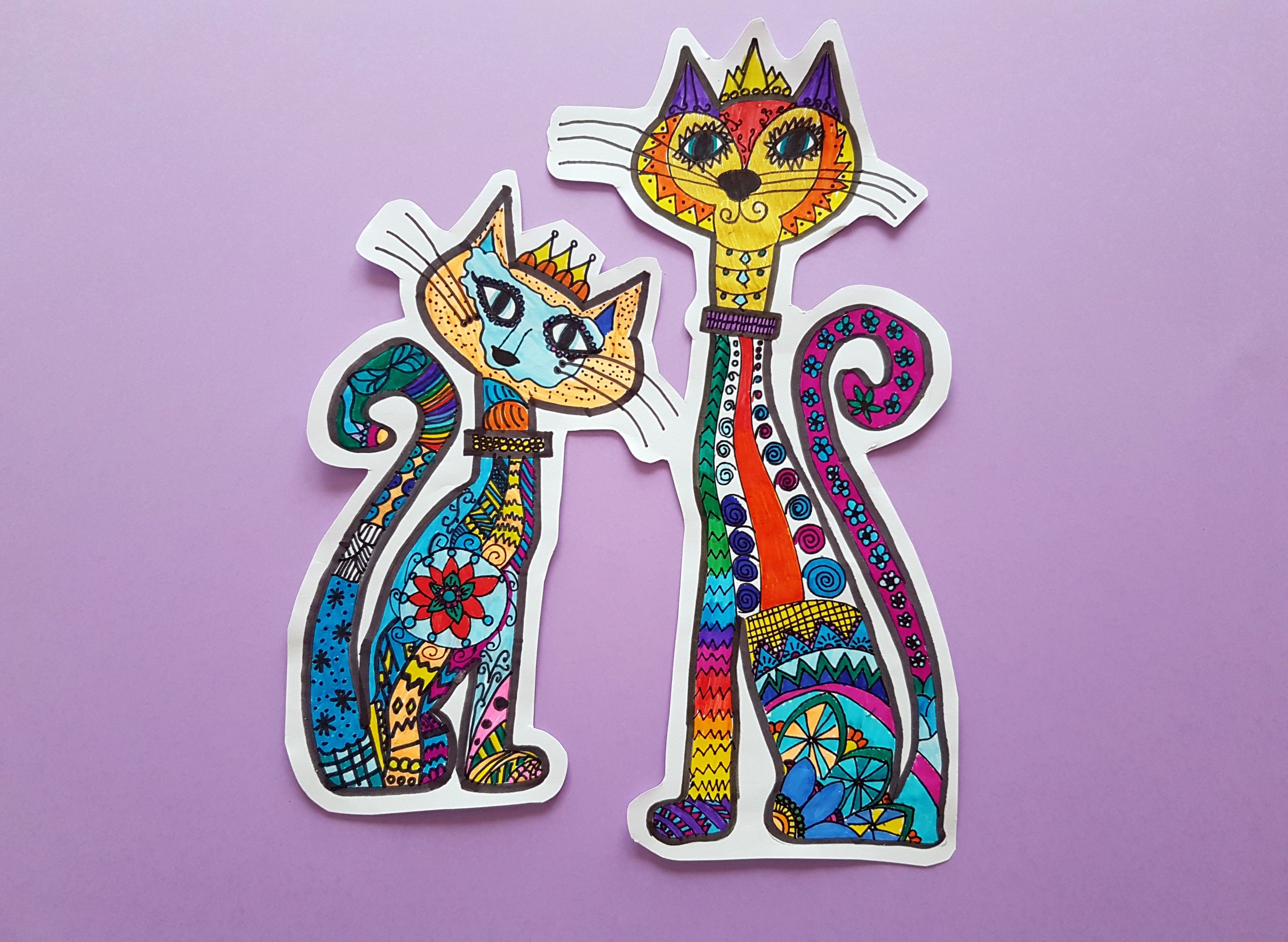 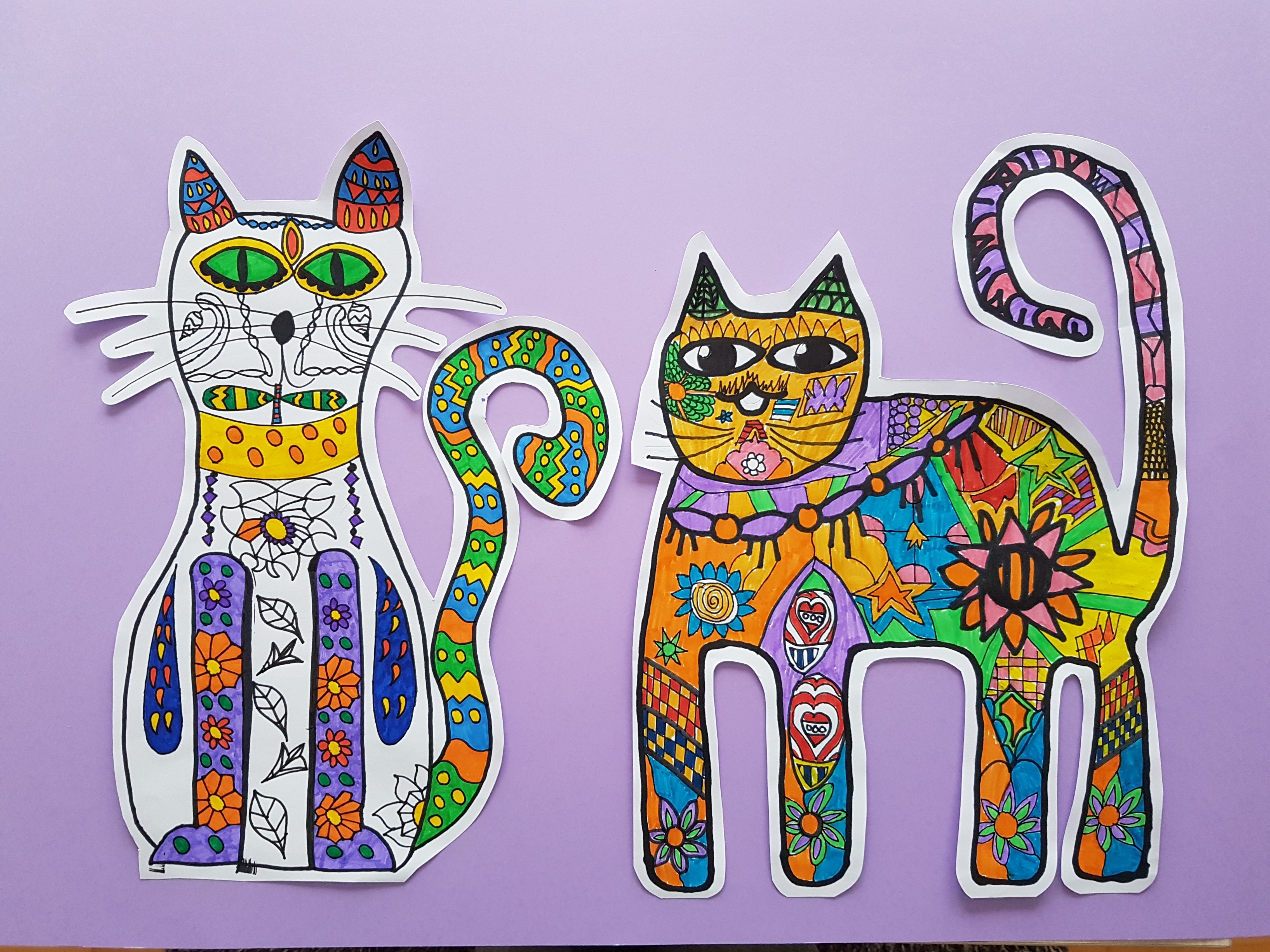 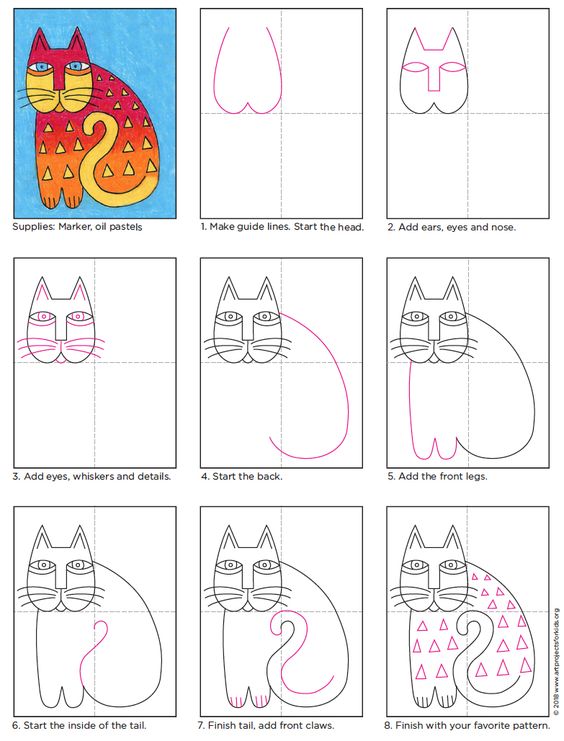